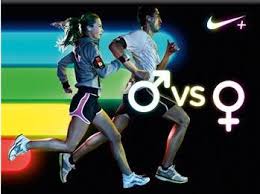 It’s Dude TimeTelevised Sports Manhood
Alana Perrotta
Joe Paskalis
40 percent . . .
. . . Of all athletes are women.
They receive 43% of college scholarships.
4% of media coverage.
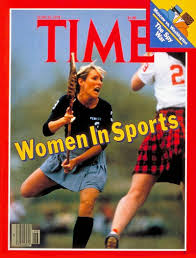 Signs of Inequality
Current associate director the Tucker Center at University of MN, Nicole Lavoi, shared that she tried out for her 5th grade basketball team, made the team, and displaced a boy who once had a spot on the team.
The principle called her into his office to tell her to quit the basketball team. He told her she should join girl scouts and ballet.
MN Lynx Broadcaster and Blogger Lea B. Olsen was talking with a journalist about famous WNBA player Brittney Griner.
“Women in sports either own who they are like Brittney or conform to this image posing half naked as a women athlete in Maxim mag. because if I do this, no one will question my femininity.”
Being the ‘feminine’ and ‘sexy’ athlete is the only way women athletes seem to get the media coverage they deserve. Thoughts & Feelings?
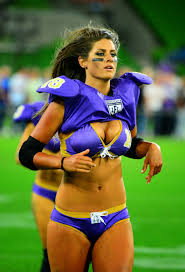 Female Athletes & Sports Media
Start to 2:09
4:03 to 4:48
https://www.youtube.com/watch?v=DveUbzcBe0A
There's been a dramatic movement of girls and women into sport over the last 25 years, yet, studies have still shown:
The quantity of coverage of women’s sports both in TV sports news and highlights remains extremely low
Question: why is this social change reflected so unevenly in sports media?
Examples of women features
The following examples that took place within a small time frame are very accurate representations of the larger picture & the unfortunate truth:
From July 14th, 1989, to July 25th 1989, (2 week span) females got a total of 4 features
1. Viewers of L.A. local news affiliates who watched TV sports news broadcasts saw next to no coverage of women’s sports on KNBC, KABC, or KCBS.
The ONLY glimpse of a female that viewers got was a feature of female spectators – zooming in on a “large-breasted” woman wearing a tank top at the Minnesota Twins baseball game . . .
. . . During this feature, the commentator said “Isn’t baseball a great sport?”
2. In the second feature, golfer Patty Sheehan was humiliated as she was shown driving the ball straight into the water. The commentator spoke along with the footage making fun of her.
This was the second of four female features in two weeks, as well as the only poor hit Sheehan had that day.
This was only fitting that is was featured as a representation of women’s inability to be equal to men in sports.
3. In the third female feature, KABC ended its 11 p.m. show with a segment on the World Series of Pro Beach Volleyball.
The dialogue ended with “…so if you’ve got nothing else to do, cool off tomorrow down at the beach in LongBeach.
Question:
With that being said, what are your thoughts on the quote, “Can’t blame it on the media not covering. They don’t make enough money and there’s not enough interest.”
Is there not enough coverage due to disinterest?
Is the coverage evoking disinterest?
Combination?
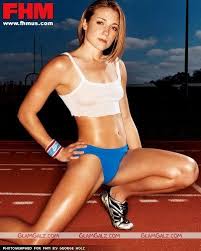 The Research Begins…
This whole ‘gender discrimination’ in televised sports concept began to gain public knowledge and attention.
Soon (around 1990), research began studies were conducted in order to find more informed answers.
This way, issues would be targeted and a change could be worked toward.
Research continued…
The research reports that were gathered were:
Widely distributed
Reported in the mass media
Featured in documentary films
Used by women’s organizations (Women’s Sports Foundation WSF)
Taught in schools of Journalism
The research included studies of the coverage of:
Live televised sports events
Print
Online
Social
Televised news media coverage of sports
Implications of media coverage for women’s sports
 
Its explained that, with minor exception for quality* of media coverage (particularly during the Olympics and for some collegiate based media outlets), majority of media coverage focus’ on male athletes and sports.
Statistics
A recent study comparing coverage of ESPN’s SportsCenter and Fox Sports Live, showed that each program featured women's sports coverage less than 1% of the time.
Some ‘modest gains’ were detected during the Olympics in the month of February
Question: Why do the Olympics seem to feature women a bit more? Thoughts? 
Is it because girls in leotards who flip well are talented while also dressed in feminine clothing? Best of both worlds? Not at all because of this?
The Perceived Message
The message by now (present day) has officially been conveyed to the public.
Message: women’s sports are less important, less exciting, and less appealing, thus valued less than men’s sports. 
Question: What should be done? What steps should be taken?
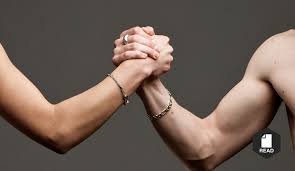 Stages of Data Collectionand the Results
There were stages of thorough and legitimate data collection and analysis to base all research findings on
It was found that among three local network affiliates, only 3.2% of coverage was dedicated to women’s sports.
News Broadcasting
Producers can only choose to cover a fragment of all sports taking place on any given day
Findings in another study show that in nearly every broadcast, network producers decide to focus on men’s sports
As of the early 2000’s, broadcasters have started to make the choice to feature something other than women more often than just giving women a small time-slotted feature . . .
From humiliation, to small mentions, to the boot
Lately, women haven’t even been taking precedent over trivial things like:
(March 18th, 6 p.m.,30-s segment) KNBC features a swarm of bees invading Red Sox versus Yankees Game
(20-s segment) 18 inch corn dog available form purchase at the Arizona Diamondbacks Stadium
(March 26th,11 p.m., 45-s segment) KCBS features ribbon cutting ceremony for a restaurant opening – owned by former Dodgers manager Tommy Lasorda
Etc.
Report on Gender Inequality
My experience with Sports Debate Network led me to compose an extensive report with my coworkers about gender inequality in sports:
http://sportsdebatenetwork.com/sdn-blitz/the-pat-summit-report-gender-inequality-in-professional-basketball/
The Televised Sports Manhood Formula
During May 23-29, 1999 the AAF study conducted a national survey
Throughout one week they examined boys ages 8-17
During the week they examined over 23 hours of sports programming 
One quarter was commercial 
733 commercial
Quick Video!
ttps://www.youtube.com/watch?v=bv8Alv-CppE
The Formula
Two broadcasts of Sportscenter- ESPN- 2 hours
Two broadcasts of Extreme Sports- Espn/ Fox Sports- 90 minutes
Two broadcasts of pro-wrestling-TNT/ USA - 2 hours
Two broadcasts of NBA playoffs- TNT/ NBC- Approx. 7 hours
Continue
Two broadcasts of NFL Monday night Football- ESPN- Approx. 7 hours
One Broadcast of MLB baseball- TBS- Approx. 3 hours
Question
Compared to that how much sports programming do you consume?
Outcome
Determined sports programming presents boys with stereotypical messages about:
Race, Gender, and Violence
Determined 10 distinct themes make up the Formula
Race and Sex of Announcers
White men: 24
White Women: 3
Black Men: 3
Black Women: 1
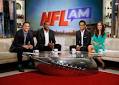 Voice of Authority
SportsCenter was the only sports program to have women and African-Americans appear as the main voice
All of sports programs had a White male as the media correspondent in charge
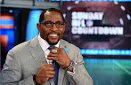 Sex Composition of 722 Commercials
Men Only- 279 (38.6%)
Women Only- 28 (3.9%)
Women and Men- 324 (44.9%)
No People- 91 (12.6%)
Nearly all of the no people commercials were male dominated in the voice over
Continue
Men are visible in 83.5% of all commercials
Including male voice overs- 96.1%
Women had very minor roles in the commercials
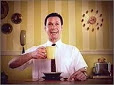 Cont.
“X-Sports”- Fox Sports West
Had a blonde hostess in a bikini to welcome back viewers after commercials
She only mentioned sponsors, did not do any play-by-play
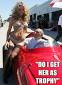 Cont.
Wrestling was doing more of the same
Women would dress in miniskirts or tight spandex
Encouraging heterosexuality attractiveness 
Escorted the males to the ring or acted as dancers
All of the announcers 
     were males
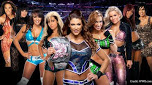 Question
Did the divas encourage any males to watch WWE when you were younger?
Instances of Women depicted as Sexy Props
Keystone
A SportsCenter commercial depicted two white males at baseball game
The message of the commercial is if you drink keystone, beautiful women will like you.
At the end of the commercial the man drinking keystone is sandwiched between two models says “I hope my wife’s not watching!”
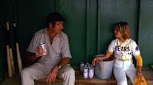 Racial Composition of 722 Commercials
Statements Criticizing Lack of Aggression
*Wrestling is not used for this table
Should be a Killer
Aggression was a constant theme throughout all of the sports programs
One of the openings in the SportsCenter was Karl Malone being elbowed
The NFL commentators were “ethusiastically describing” big hits or big blocks.
They also approved players “strategically” attacking players certain injuries
Humorous Discussion of Fights
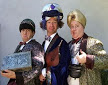 Boys Will be Boys
“Although reprehensible, is expected”
SportsCenter- “Could the dominant be soft?”
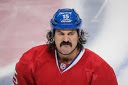 Comments on Heroic Nature of Playing Hurt
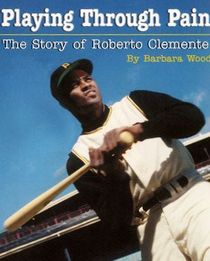 Manliness
“playing through pain” was a constant theme in Extreme sports
One bike competitor was competing with a busted ankle, while another was applauded for coming back 2 weeks after popping his collarbone out
Former NBS player Isaiah Rider was praised for playing with a knee injury
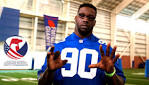 Language of War
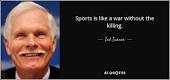 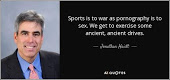 Depictions of Guts in Face of Danger
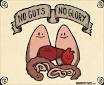 Looking Deeper
The formula found that boys were glorifying a set of relational practices that resist the view of women as fully human.
Masculinity: bravery, risk taking, violence, bodily strength, and heterosexuality 
The insecurities of masculinity in crisis are often tweaked in the commercials
Weak, dumb, and indecisive men are being eclipsed by strong, smart and decisive men
Is the Risk Worth it?
The Formula says yes because they get all the glory
Those who don’t take risk are humiliated or ignored
Citation
Michael A. Messner, Michele Dunbar and Darnell Hunt. “Journal of Sport and Social Issues: The Televised Sports Manhood Formula”. Sage. 2000 24: 380